Oceano Community Services District
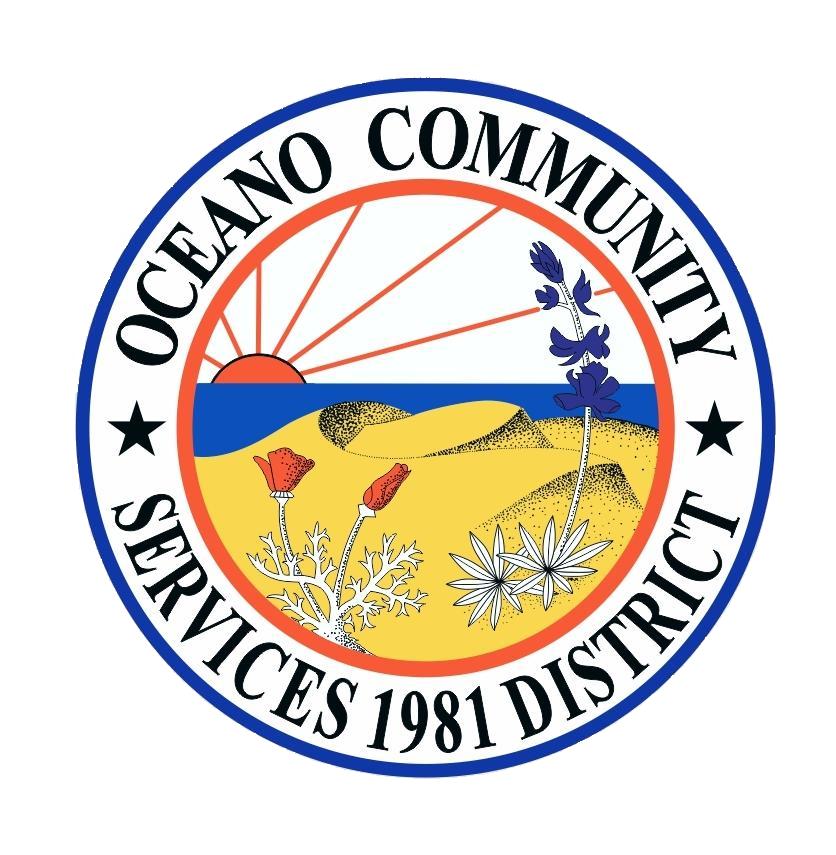 Water System Revenues
Ordinance Introduction
Initial Board Policy Direction on July 8, 2020


Fund the Capital Improvement Program
Three-year phase in

Eliminate 6 units of water in base rate

Create a Multi-Family customer class

Two-tiered usage rate
Tier 1 tied to Lopez water / Tier 2 tied to State water

Phased rate increase
Three-year phase in
Rates at Average Usage (15 units)
Rates at Low Usage (6 units)
Future Annual Increases
PROCESS AND NEXT STEPS
Tonight introduce ordinance and set hearing

Mail Prop 218 legal notice

Protest Hearing October 14, 2020

Rates effective starting billing period in November